O Teorema de Pitágoras
Aula 3, ciclo 3
Teorema de Pitágoras
Considere um triangulo retângulo ABC com ângulo reto no vértice A.
Vamos escrever os comprimentos dos lados deste triangulo como 
a = BC, b = AC e c = AB.  Sendo a chamado de hipotenusa e b e c de catetos.
Teorema de Pitágoras: Se um triangulo retângulo possui hipotenusa de medida a e catetos de medidas b e c, então a² = b² + c² .

	Em palavras, o quadrado da hipotenusa é a soma dos quadrados dos catetos.
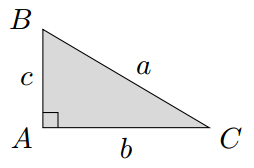 Demonstração
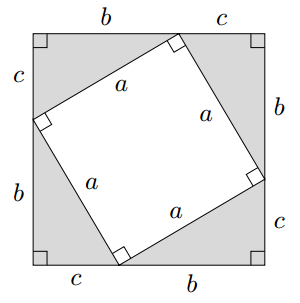 Observe que com quatro cópias do triangulo retângulo de catetos b e c é possível montar um quadrado de lado b + c.
Agora vamos calcular a área deste quadrado de duas maneiras diferentes:
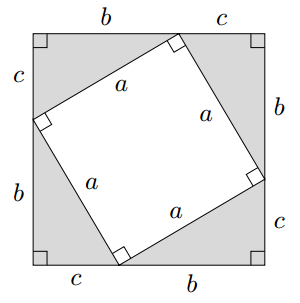 Um modo simples de ver
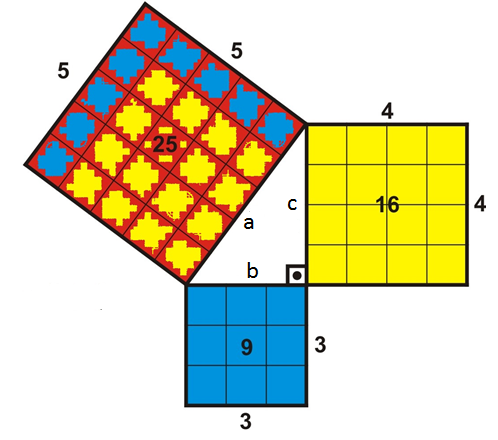 Vamos supor que c mede 4 e que b mede 3 cm, então vamos montar um quadrado de lado 4 ao lado do cateto c e um de lado 3 ao lado do cateto b e dividi-los em quadradinhos de 1 unidade² cada.
	Note que pelo teorema de Pitágoras, se b e c medem 3 e 4 então a mede 5, observe o quadrado de lado 5 feito ao lado de da hipotenusa a.
a² = b² + c²
Exemplos
Exemplo 1. Nas figuras a seguir vemos dois triângulos retângulos. Utilizando os comprimentos dos lados dados nas figuras, calcule os comprimentos dos lados x e y.
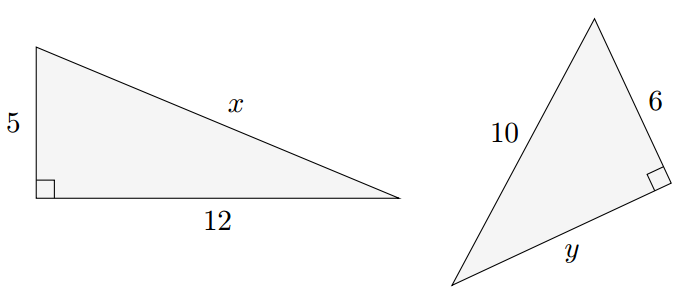 Exemplo 2. Na figura a seguir os pontos A, D e C estão alinhados. Determine o comprimento x da hipotenusa do triangulo retângulo ABC.
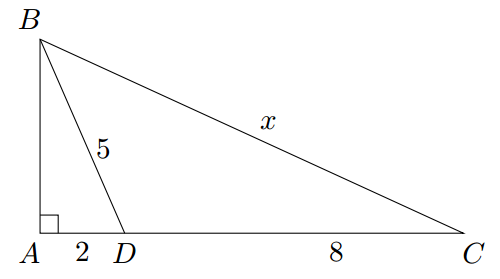 Exemplo 3. Na figura a seguir, o quadrilátero ABCD possui dois ângulos retos. Determine o comprimento do lado AB.
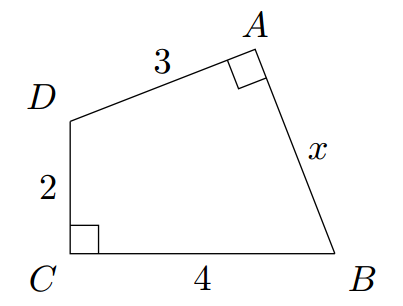 Exercícios
Exercício 1. Determine a medida da hipotenusa de um triangulo retângulo se seus catetos medem: 

a) 3cm e 4cm. 

b) 5cm e 12cm. 

c) 1cm e 1cm. 

d) 1/2cm e 3/2cm. 

e) √ 3cm e √ 5cm.
Exercício 2. Determine o valor de k na figura abaixo.
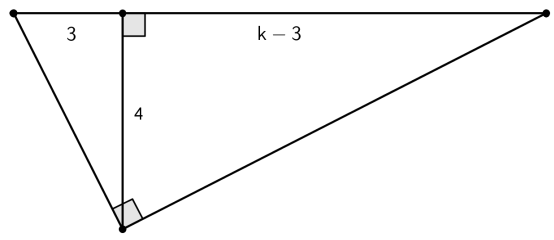 Exercício 3. Um quadrado tem diagonal com 8 cm de comprimento. Qual é a área deste quadrado?
Exercício 4. Duas palmeiras crescem em lados opostos de um rio. Umas tem 10m de altura e a outra tem 15m. A distância entre as bases das árvores é de 25m. No topo de cada palmeira está um pássaro. Um peixe aparece no rio entre as árvores e os dois pássaros mergulham na direção do peixe simultaneamente. Se os pássaros voam ao longo de retas e a velocidade deles é igual e alcançam o peixe ao mesmo tempo então qual a distância da base da palmeira mais alta e o lugar que o peixe apareceu.
Exercício 5. Determine a altura e a área do trapézio da figura a seguir.
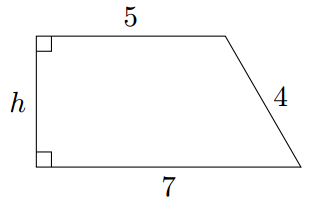 Exercício 6. Na figura a seguir um retângulo 15 × 8 está inscrito em uma circunferência. Determine o raio desta circunferência.
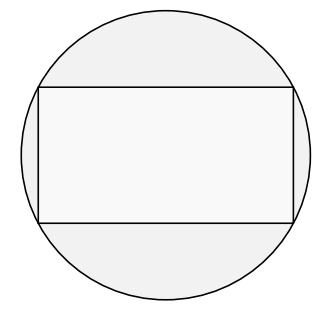 Exercício 7. Na figura a seguir, ABCD é um quadrado de lado 1. Os triângulos ABP e BQC são triângulos equiláteros. Calcule o comprimento do segmento PQ.
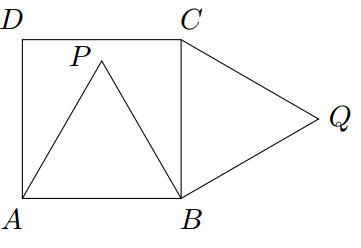 Exercício 8. Na figura a seguir, a circunferência de centro em A tem raio 3 e a circunferência de centro em D tem raio 5. Se uma circunferência e tangente a outra e se BC é um segmento tangente a estas duas circunferências, determine os comprimentos dos segmentos AD e BC.
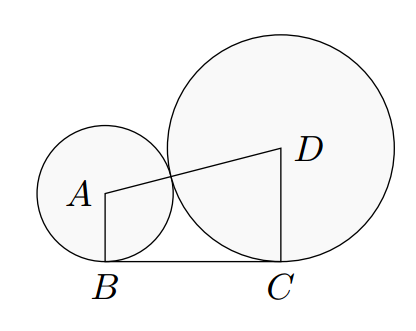 Exercício 10. Na figura a seguir, AB é um segmento tangente às circunferências de raios 2 cm e 5 cm. Se o comprimento do segmento AB é igual a 10 cm, determine a distancia entre os centros das circunferências.
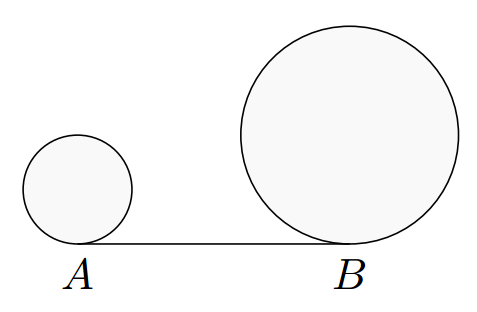 Exercício 9. Na figura plana a seguir, sobre o quadrado cinza ABCD com 25 cm² de área foi desenhado um losango branco PQCD com 20 cm² de área. Determine a área cinza do quadrado que não ficou encoberta pelo losango.
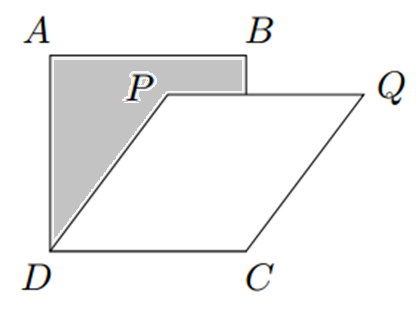